Idén is folytatjuk nagysikerű „Mesterségem Címere” előadássorozatunk!
Kikre számíthatnak?
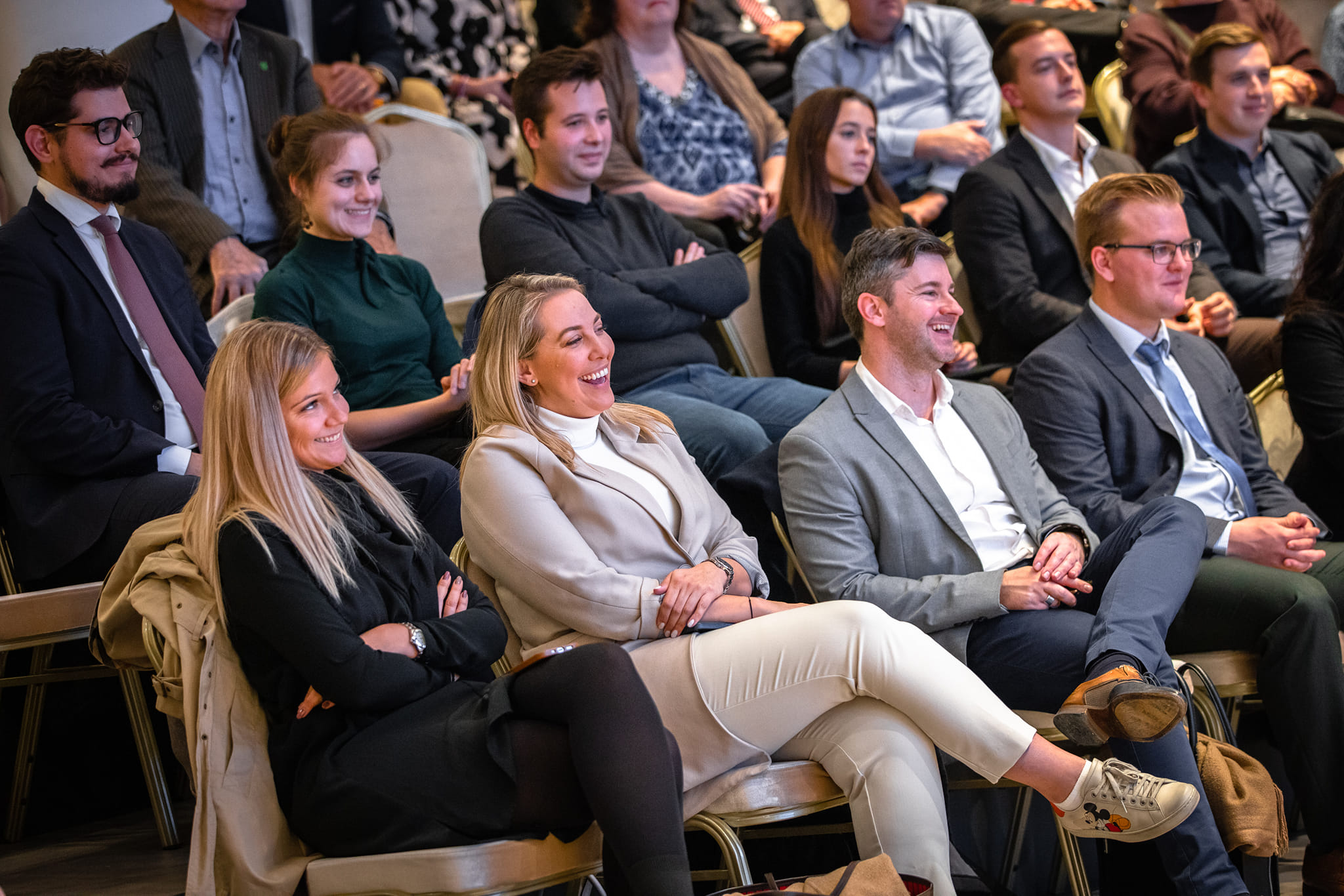 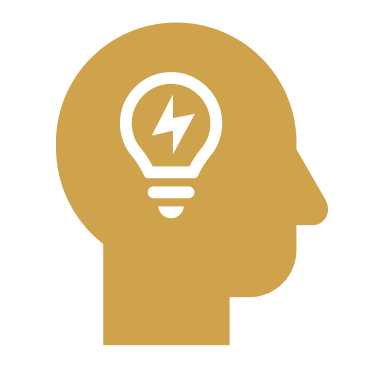 Milyen témákban?
Előadások
Törszhelyünkön
Tervezett hónapok:
Március, április, június, szeptember, október, november,
[Speaker Notes: Eddigi vendégek:
-Szijjártó Péter
-Varga Mihály
-Navracsics Tibor
-Orbán Balázs

Idei témáink:
-EU + Önkormányzati választás
-Honvédelem
-Oktatás]
Új rendezvénysorozattal köszöntjük a 2024-es évet!Kizárólag alapítványi tagságunk részére!
Kizárólag a tagság részére
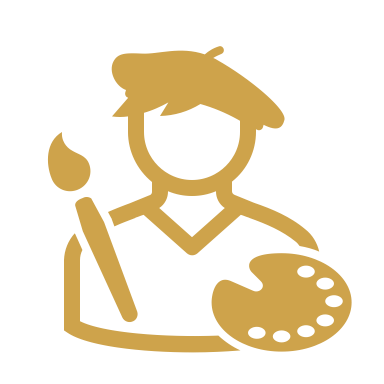 Közvetlen beszélgetések
FBK Műhely
Exklúzív környezet
Tervezett hónapok:Február, május, szeptember, december
[Speaker Notes: Eddigi beszélgetőpartnerek:
-Vitézy Dávid
-Surányi György
-Kóka János

Helyszín:
-Andrássy Szalon
+egyetemek]
Negyedévente teljes tagságunkra kiterjedő tagtalálkozó!
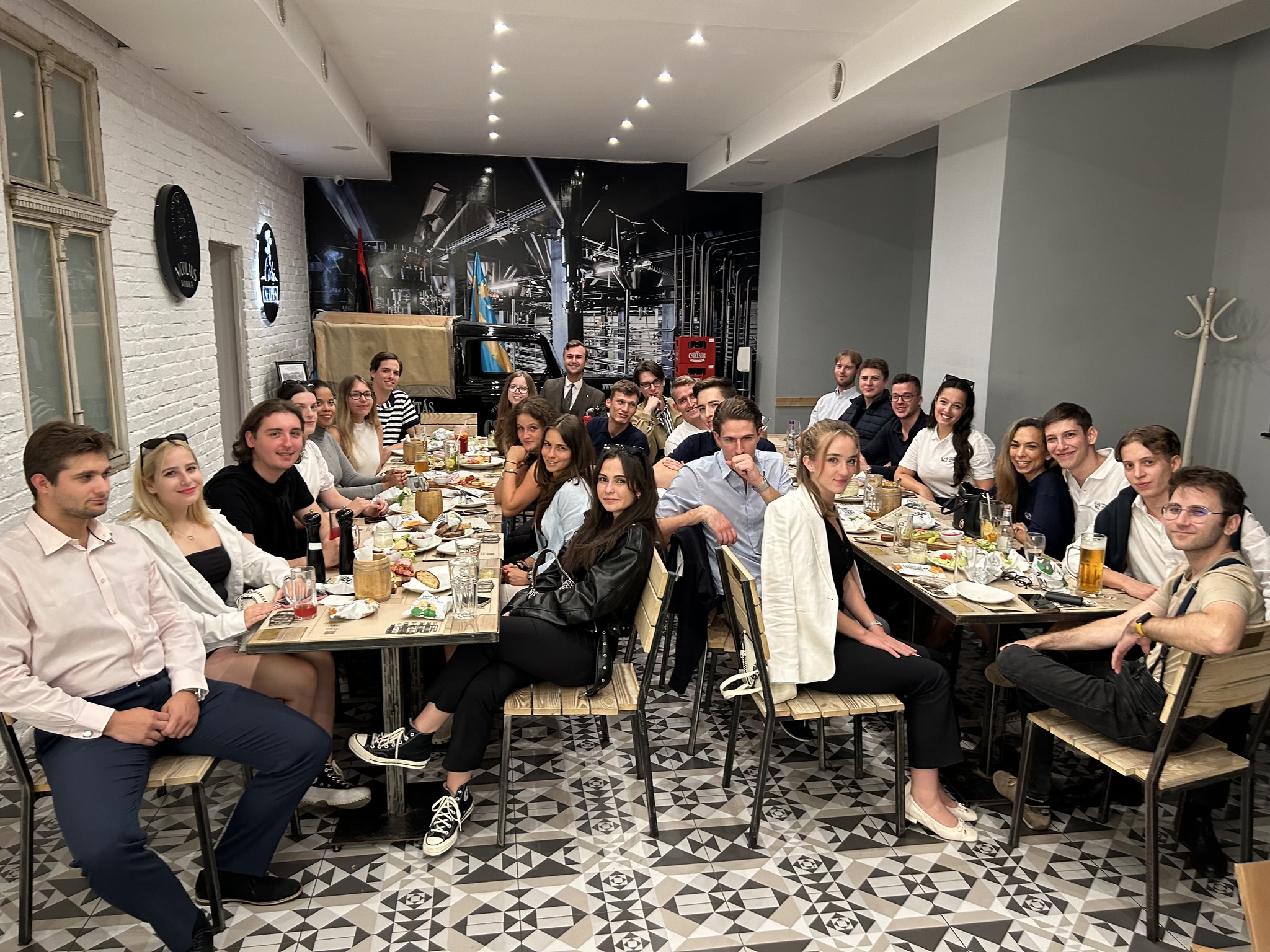 Teljes tagság
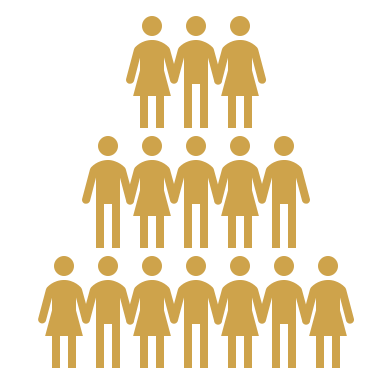 Baráti beszélgetések
Tagtalálkozó
Teljesítmények/célok bemutatása
Tervezett hónapok:Február, május, augusztus, november
Idén is helyezünk hangsúlyt közösségépítő programjainkra!
Bárki számára elérhető
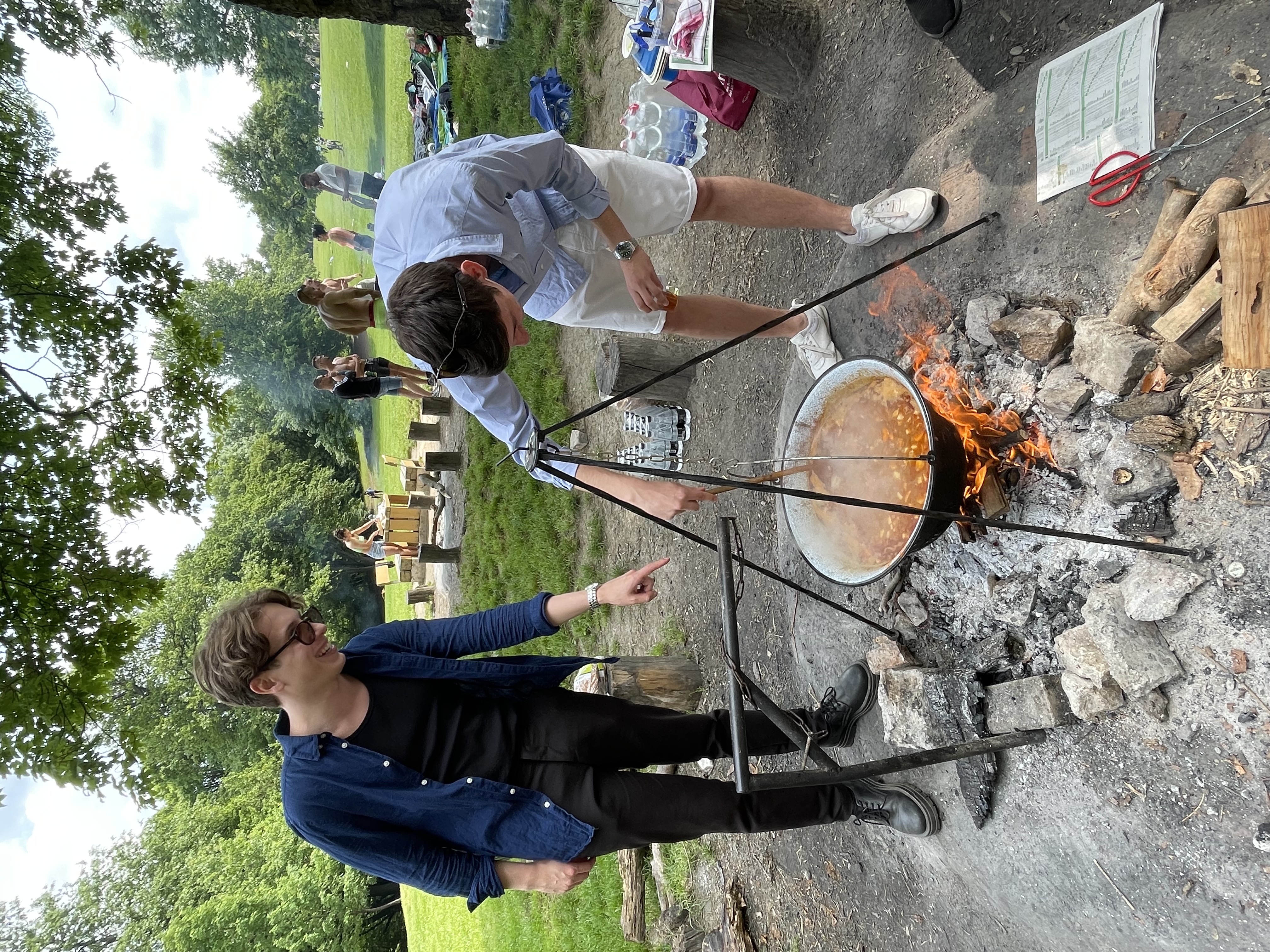 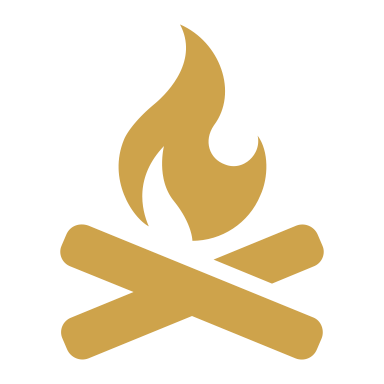 Változatos programok
Közösségépítő programok
Tervezett hónapok:Május, július
[Speaker Notes: Pl. jövő héten biciklizés Szentendrén.

Volt már bográcsozás, kvízbajnokság és bórkostolás is.]
Idén növeljük a fesztivál kitelepüléseink számát!
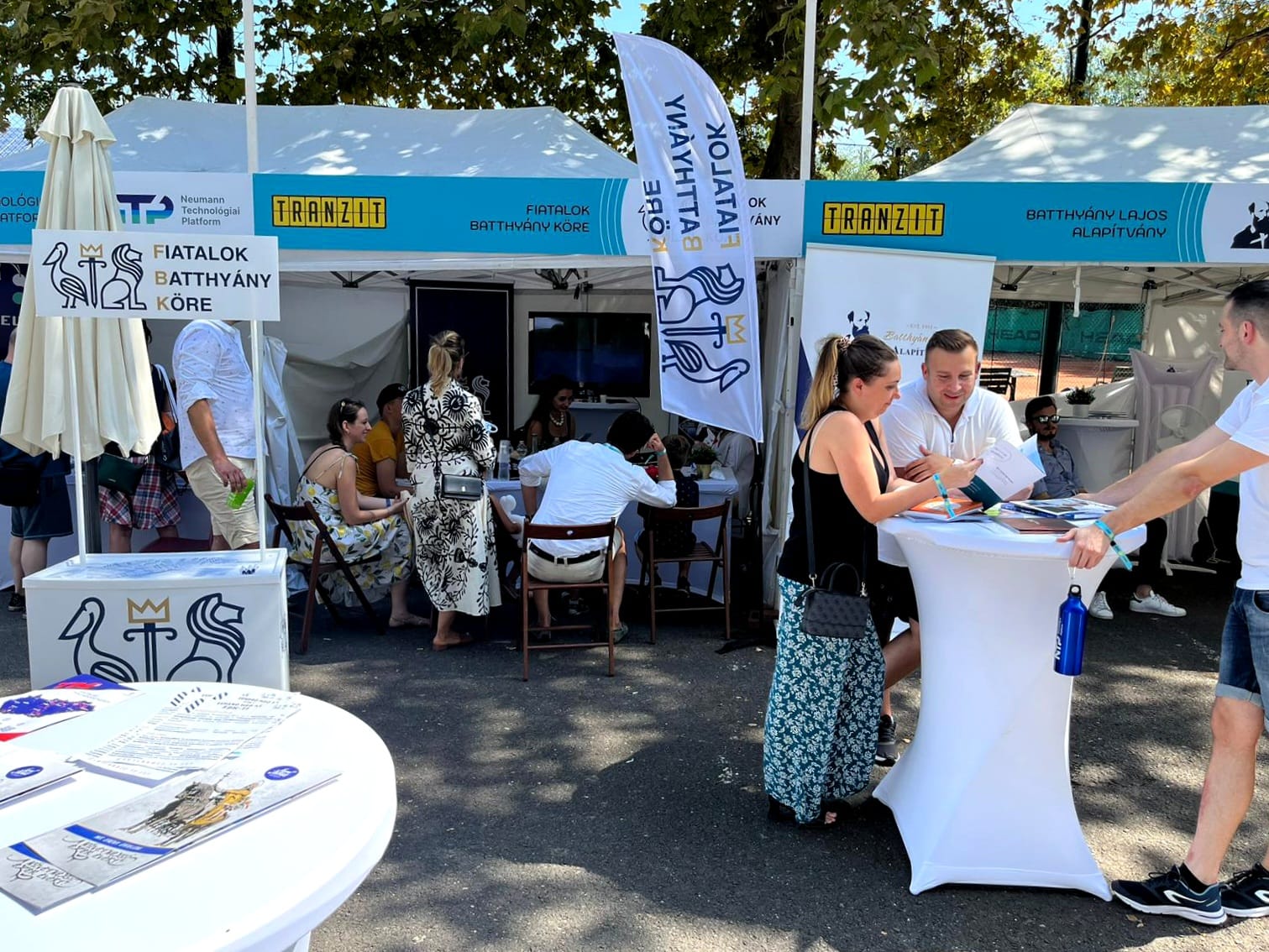 Saját sátor
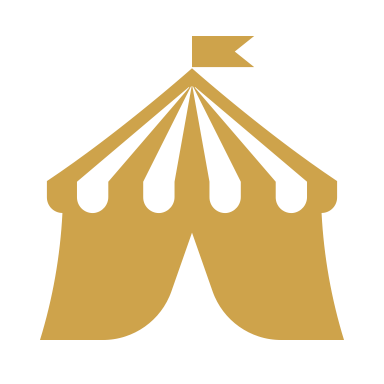 Előadások/viták
Fesztiválmegjelenések
Egyedi programok
Tervezett hónapok:Július, augusztus
[Speaker Notes: Tusványos – közös sátra NÖRI-vel és a Magyar Batthyány Alapítvánnyal
Tranzit – Egész napos programokkal várunk mindenkit, pl vitabajnokság
MCC Feszt – Egész napos programok és saját szervzésű beszélgetések]
Idén is birtokba vesszük az Aranybástya teraszát!
Idén két alkalommal
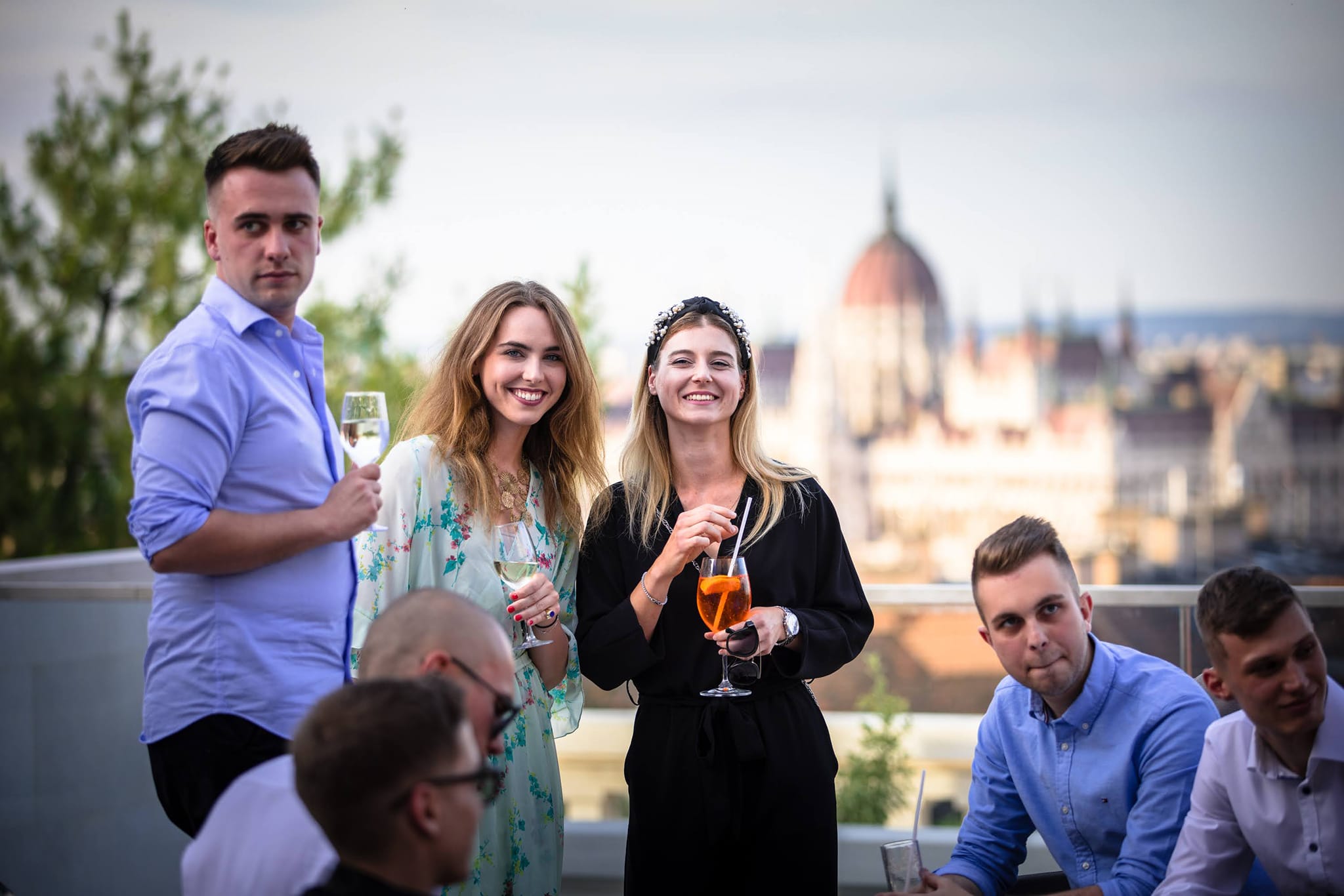 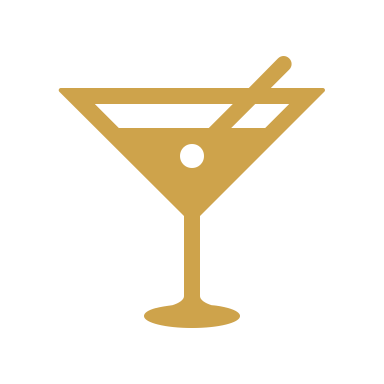 Meglepetésvendég
Terasz Coctail
Bor/fröccs ajánlat
Tervezett hónapok:Június, Augusztus
Idén közösségi jótékonysági akciót szervezünk!
Év végére tervezzük
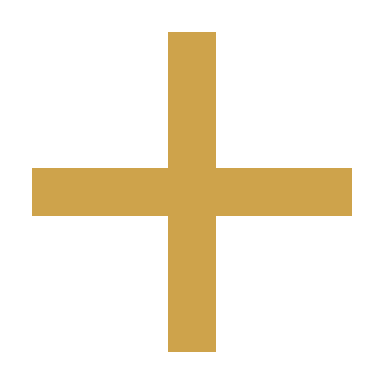 Közösségként
Jótékonyság
Még ötletelési fázisban
Ezeken felül…
FBK Képzések
FBK Napok
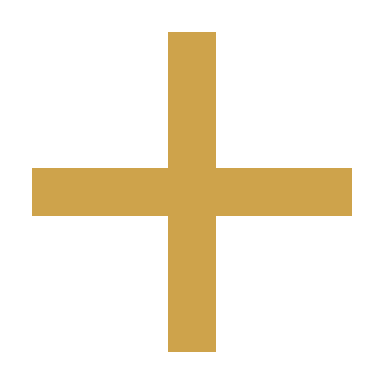 FBK Közgyűlés
Egyéb
Partnerszervezetek
Nemzetközi kitekintés
2024-ben több, mint kétszer annyi rendezvényt fogunk szervezni!
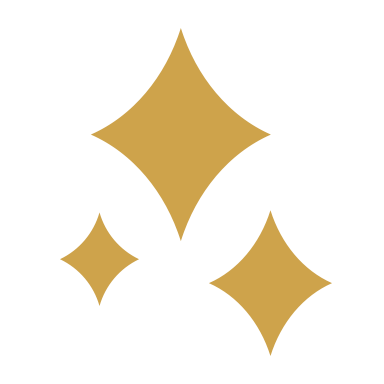 2024: ~ 15 naponta program
6
2
4
2
4
4
1
6
1
1
1
1
1
2
"Terasz Cocktail"
Közösségépítő program
Közösségépítő program
Jótékonysági esemény
Tagtalálkozó
Fesztiválkitelepülés
Tagtalálkozó
"Terasz Cocktail"
Fesztiválkitelepülés
Mesterségem címere előadás
”FBK Műhely” rendezvény
Mesterségem címere előadás
Szezonnyitó bográcsozás
Fiatalok a Nemzetért Alapít-vánnyal közös rendezvény
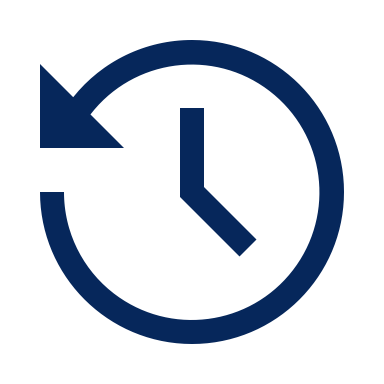 2023: ~ 33 naponta program
2024-es programjaink negyedéves felosztásban
Q1
Q2
JANUÁR
FEBRUÁR
MÁRCIUS
ÁPRILIS
MÁJUS
JÚNIUS
FBK Műhely
Tagtalálkozó
Mesterségem Címere
Közösségi program
Mesterségem Címere	
Terasz Cocktail
FBK Műhely
Tagtalálkozó
Éves tervezés
Mesterségem Címere
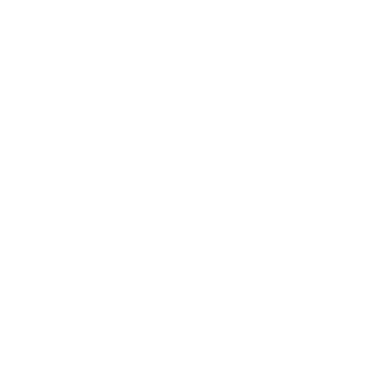 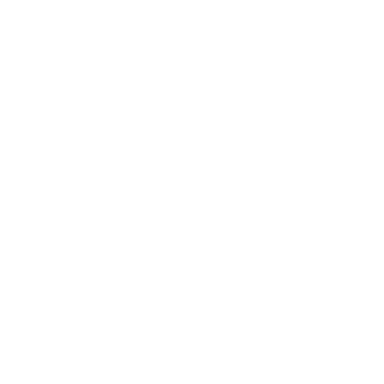 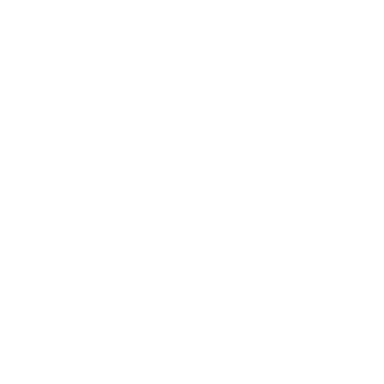 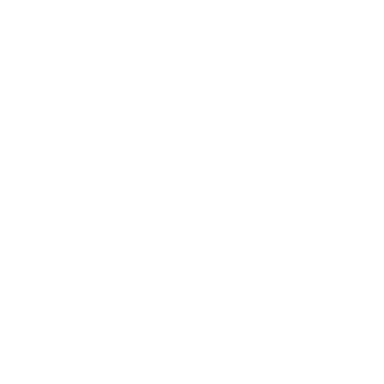 Q3
Q4
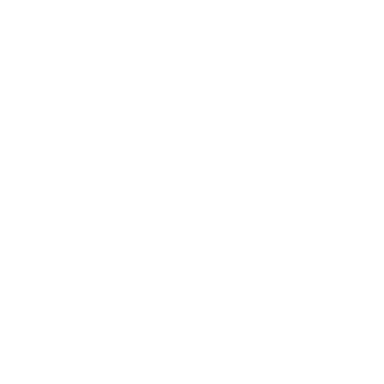 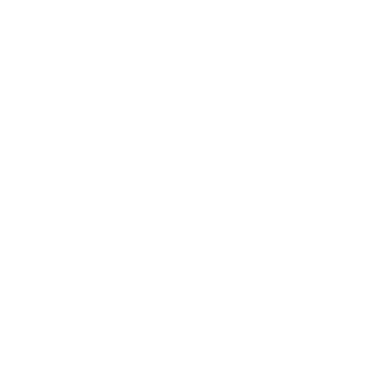 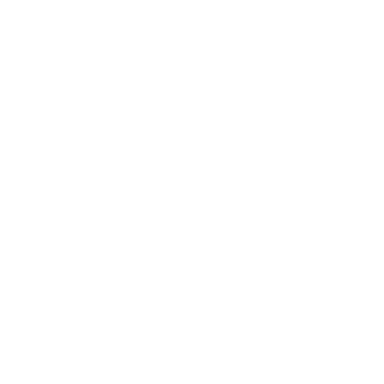 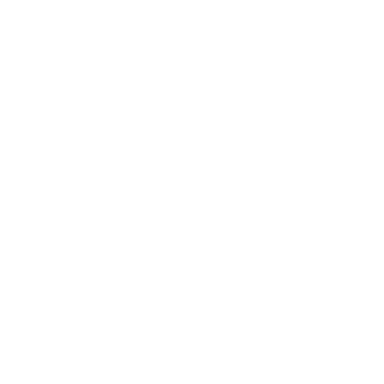 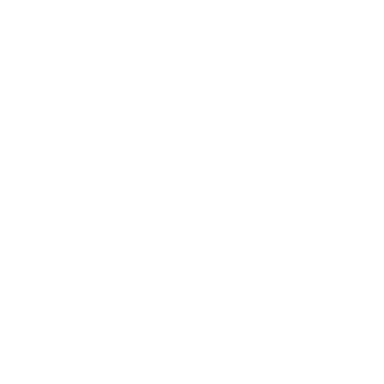 MCC Feszt
Tagtalálkozó
Terasz Cocktai
Tranzit
EFOTT
Tusványos 
Szezonnyitó bogrács
FBK Műhely
Jótékonysági program
Mesterségem Címere
Tagtalálkozó
Mesterségem Címere
Mesterségem Címere
FBK Műhely
DECEMBER
NOVEMBER
OKTÓBER
SZEPTEMBER
JÚLIUS
AUGUGUSZTUS
Célunk az alapítványi szinten megszokott rendezvények egyetemre történő kiterjesztése
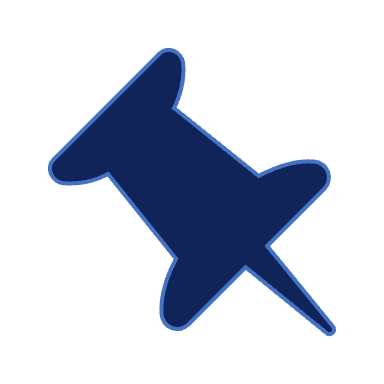 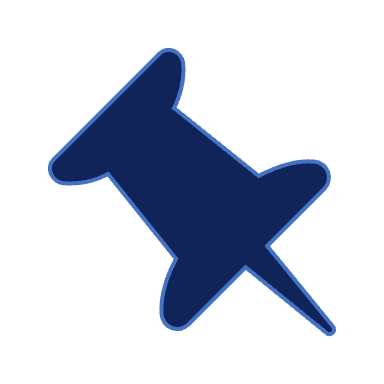 Diákszervezeti céljaink bemutatása
FBKBudapesti Corvinus Egyetem
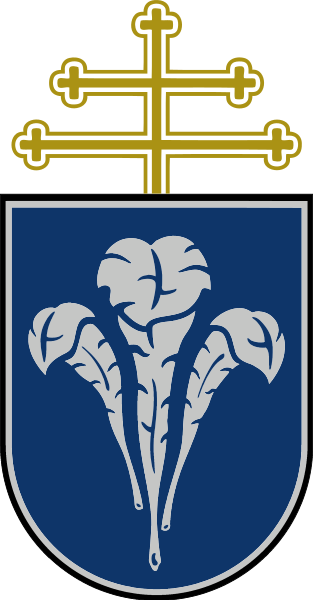 FBKNemzeti Közszolgálati Egyetem
FBK Pázmány Péter Katolikus Egyetem
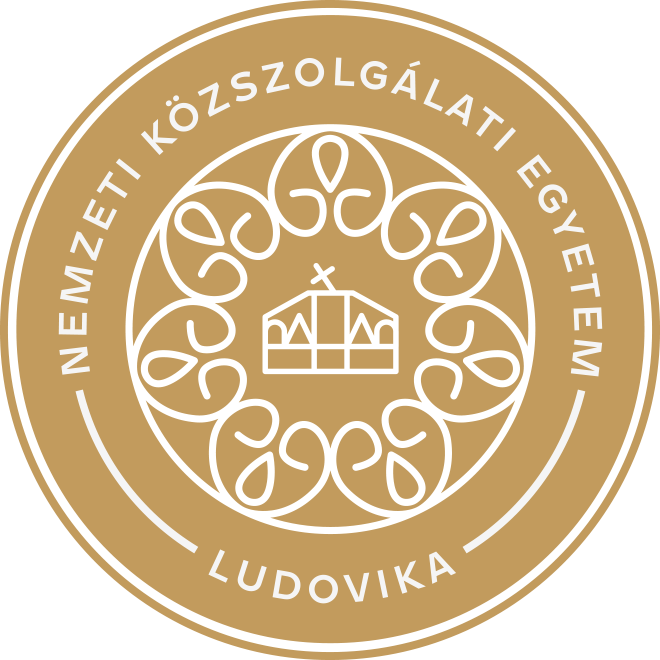 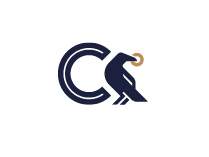 Célunk az alapítványi szinten megszokott rendezvények egyetemre történő kiterjesztése
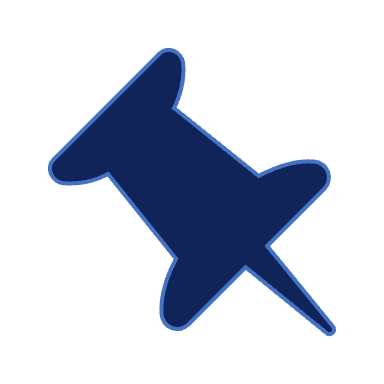 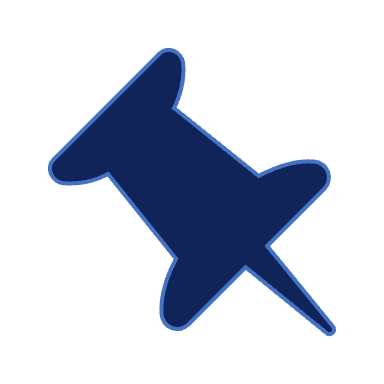 Diákszervezeti céljaink bemutatása
FBKBudapesti Corvinus Egyetem
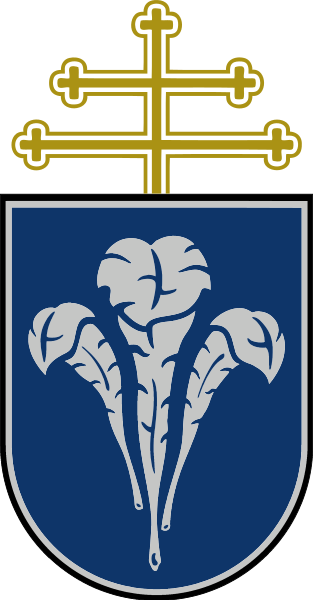 FBKNemzeti Közszolgálati Egyetem
FBK Pázmány Péter Katolikus Egyetem
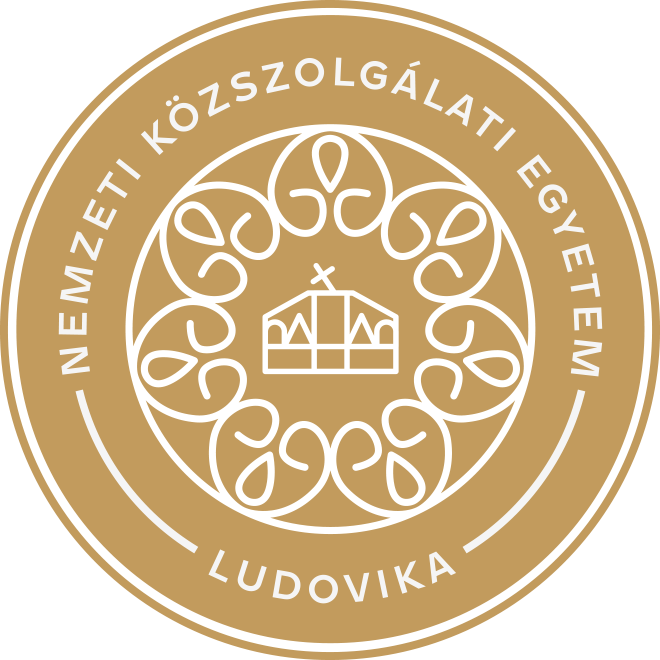 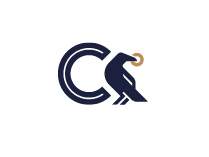 [Speaker Notes: Ukrajna hadigazdasága
Magyar nemzeti bank + BÉT]
Célunk az alapítványi szinten megszokott rendezvények egyetemre történő kiterjesztése
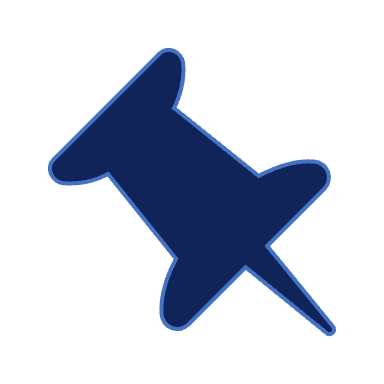 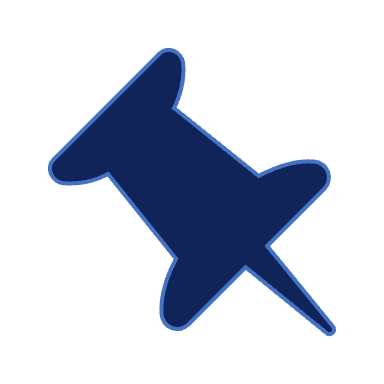 Diákszervezeti céljaink bemutatása
FBKBudapesti Corvinus Egyetem
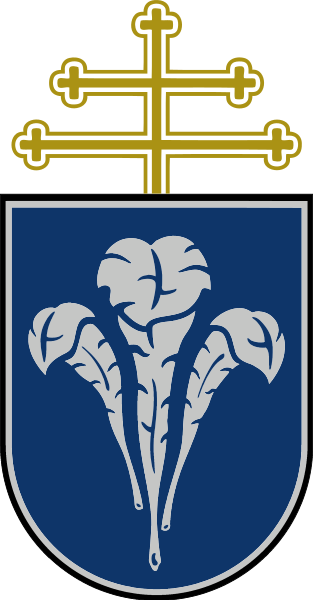 FBKNemzeti Közszolgálati Egyetem
FBK Pázmány Péter Katolikus Egyetem
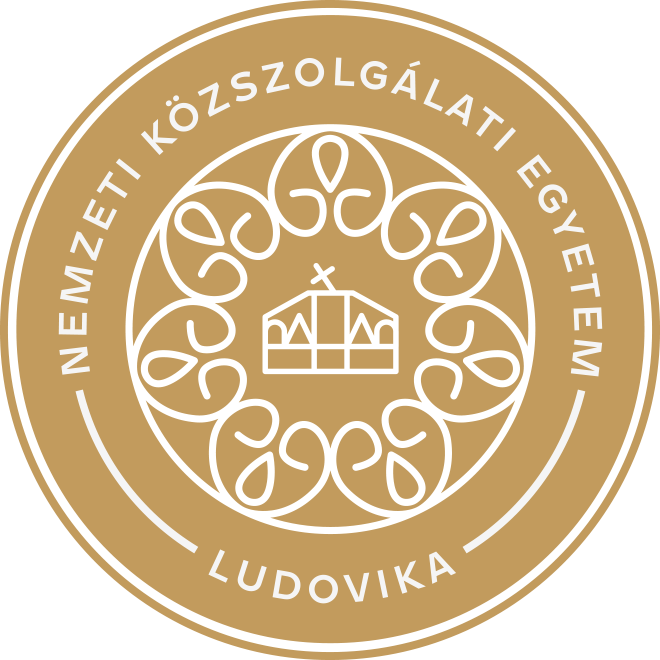 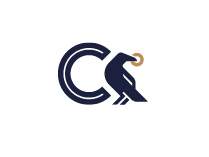 [Speaker Notes: Nagy Márton vs. Pogácsa Zoltán]
Célunk az alapítványi szinten megszokott rendezvények egyetemre történő kiterjesztése
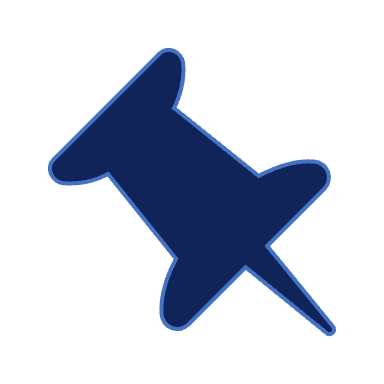 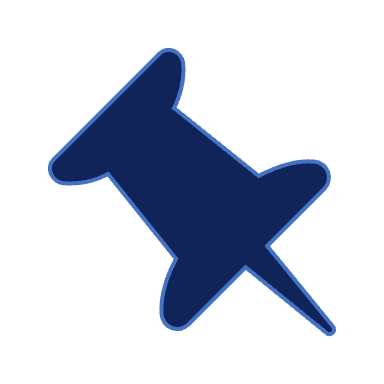 Diákszervezeti céljaink bemutatása
FBKBudapesti Corvinus Egyetem
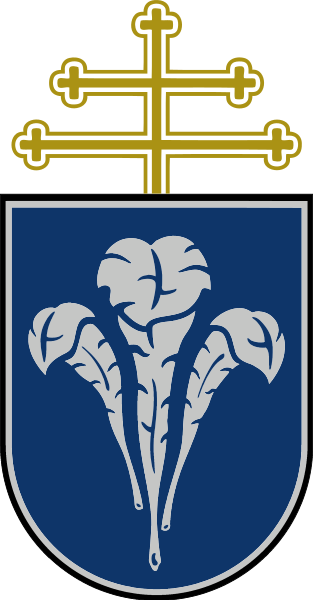 FBKNemzeti Közszolgálati Egyetem
FBK Pázmány Péter Katolikus Egyetem
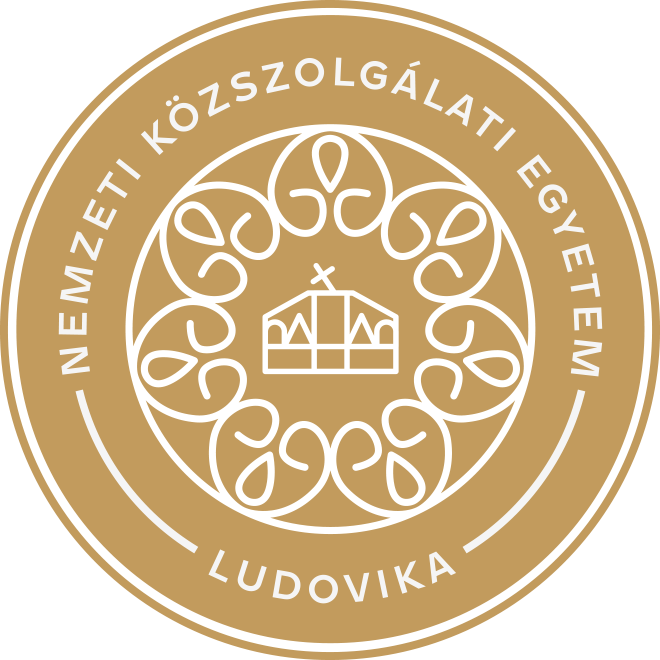 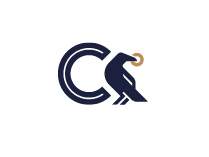 [Speaker Notes: Csókay András és Bernadett]